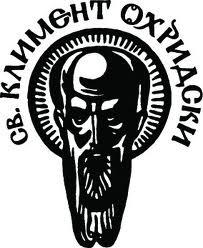 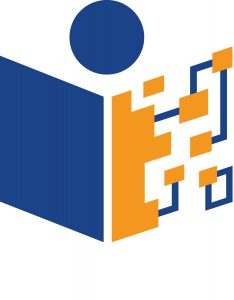 ОСНОВНО   УЧИЛИЩЕ 
„ КЛИМЕНТ ОХРИДСКИ”
 с.ДЪСКОТНА , общ.РУЕН , обл.БУРГАС
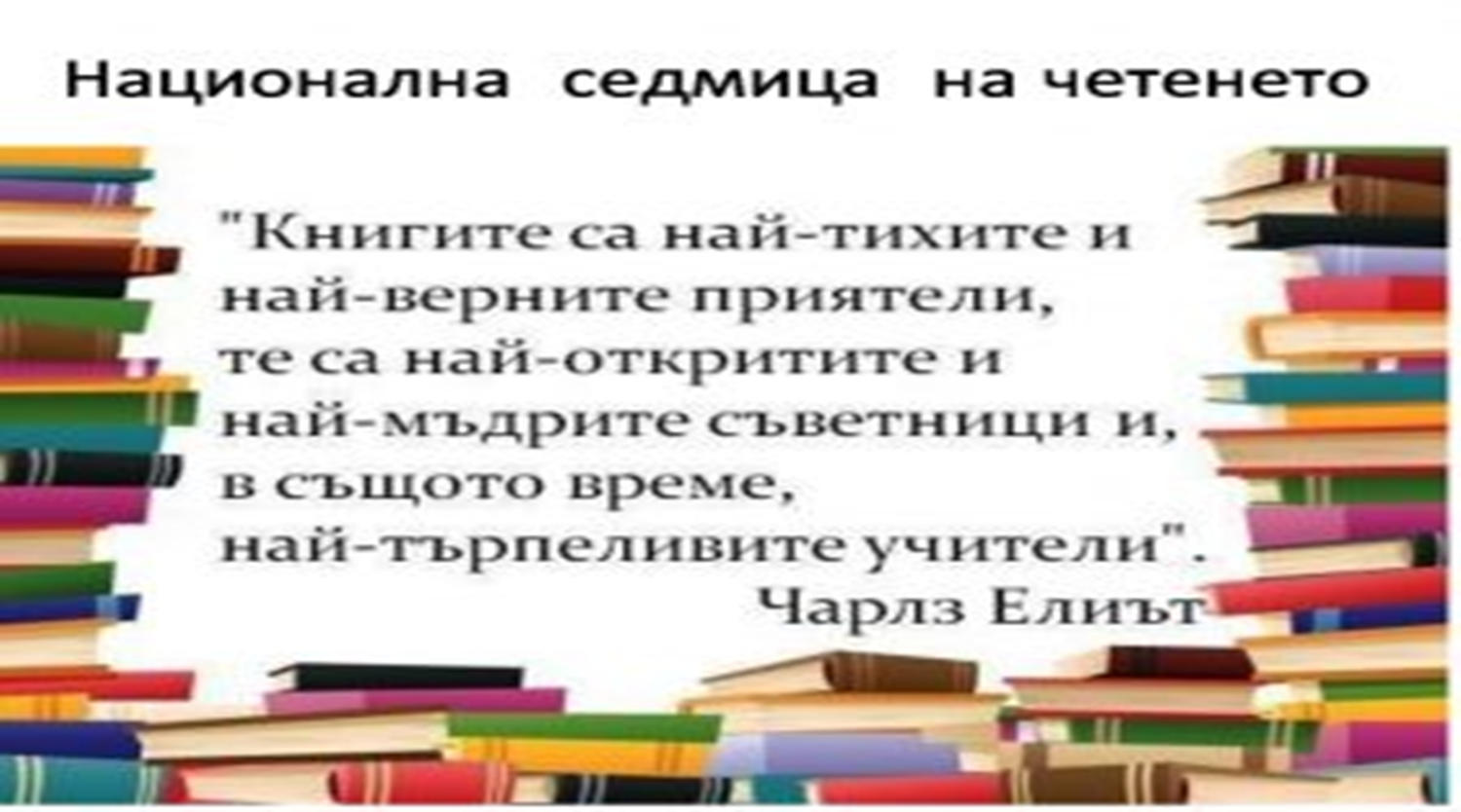 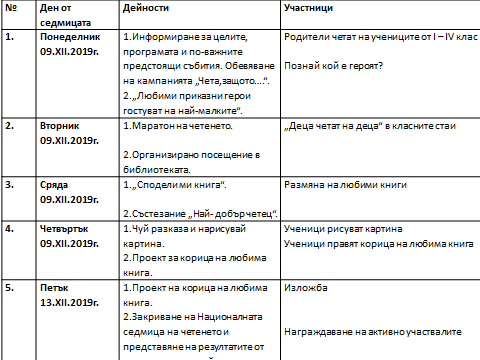 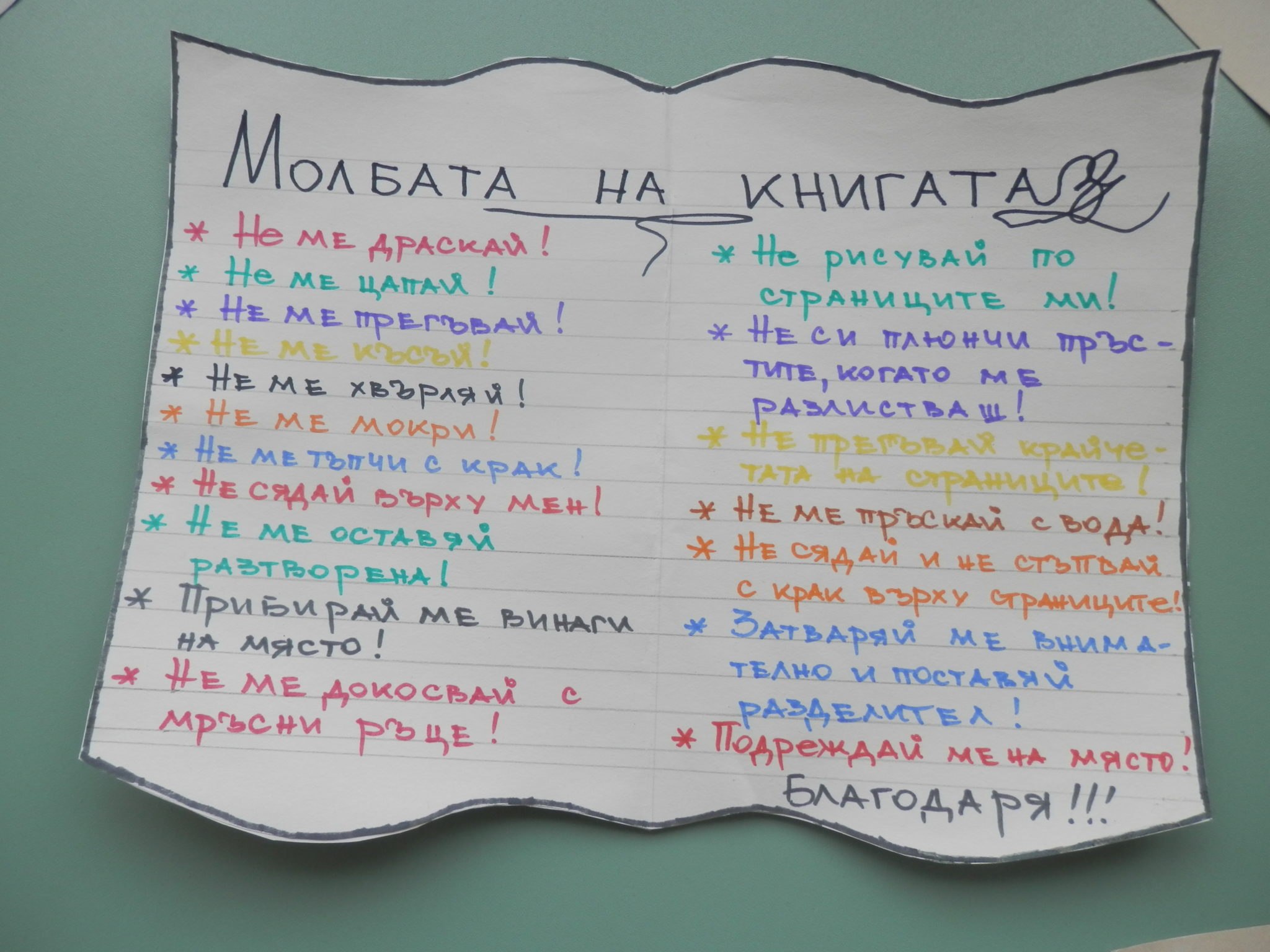 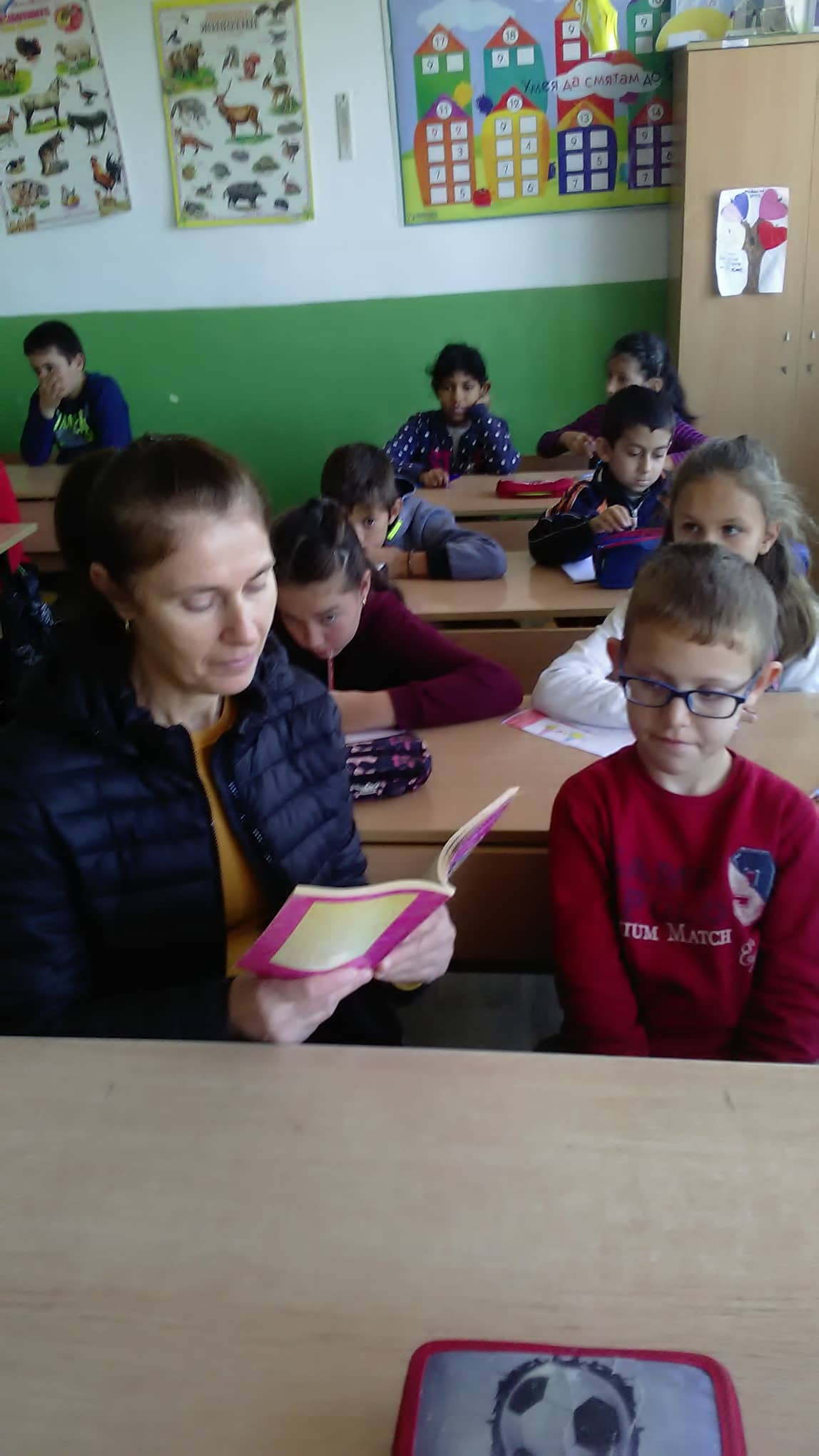 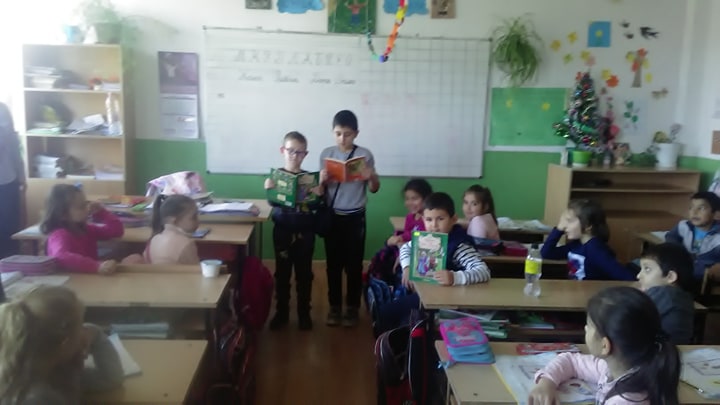 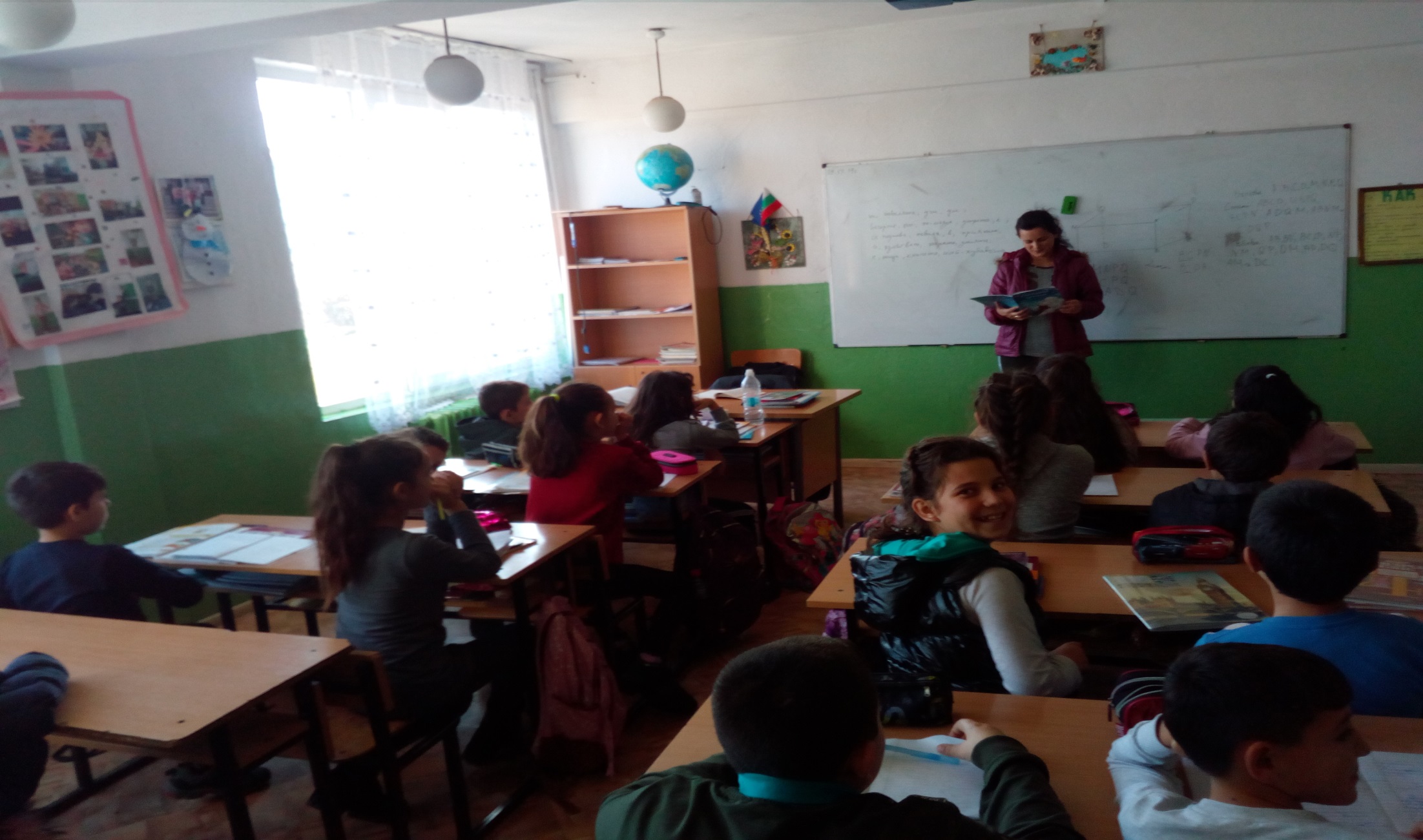 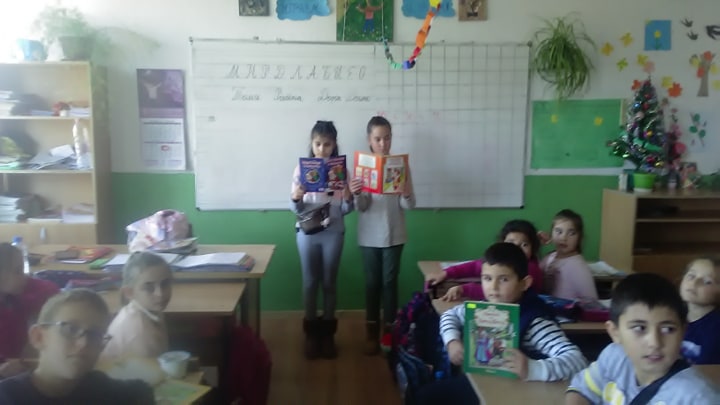 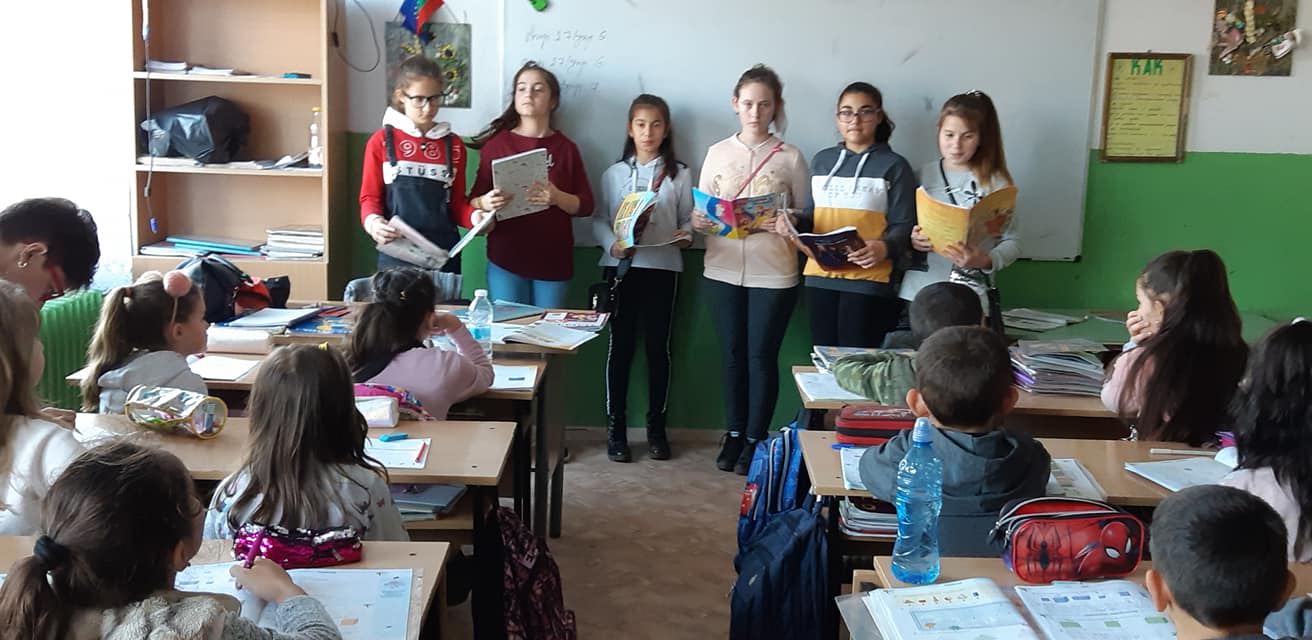 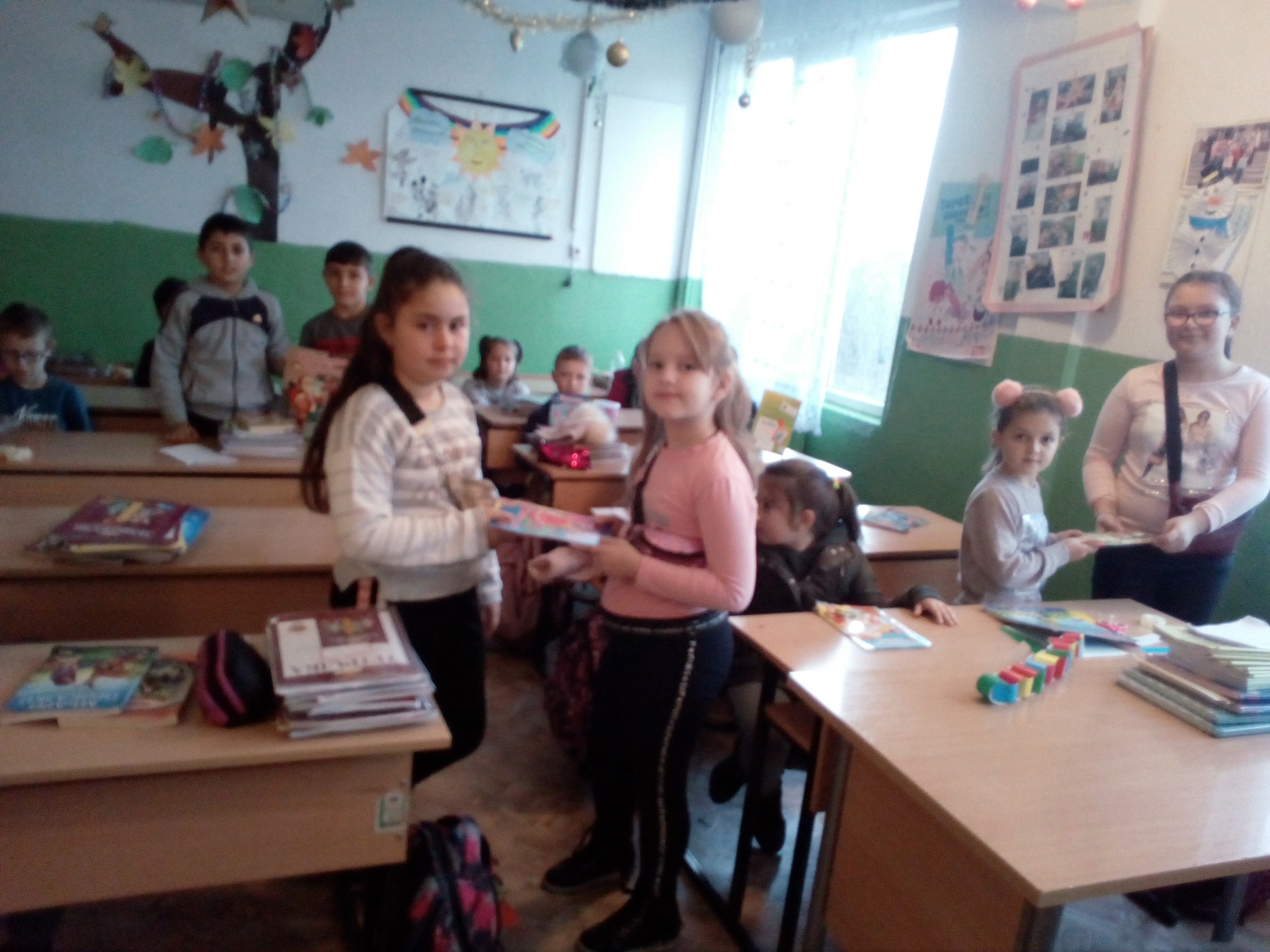 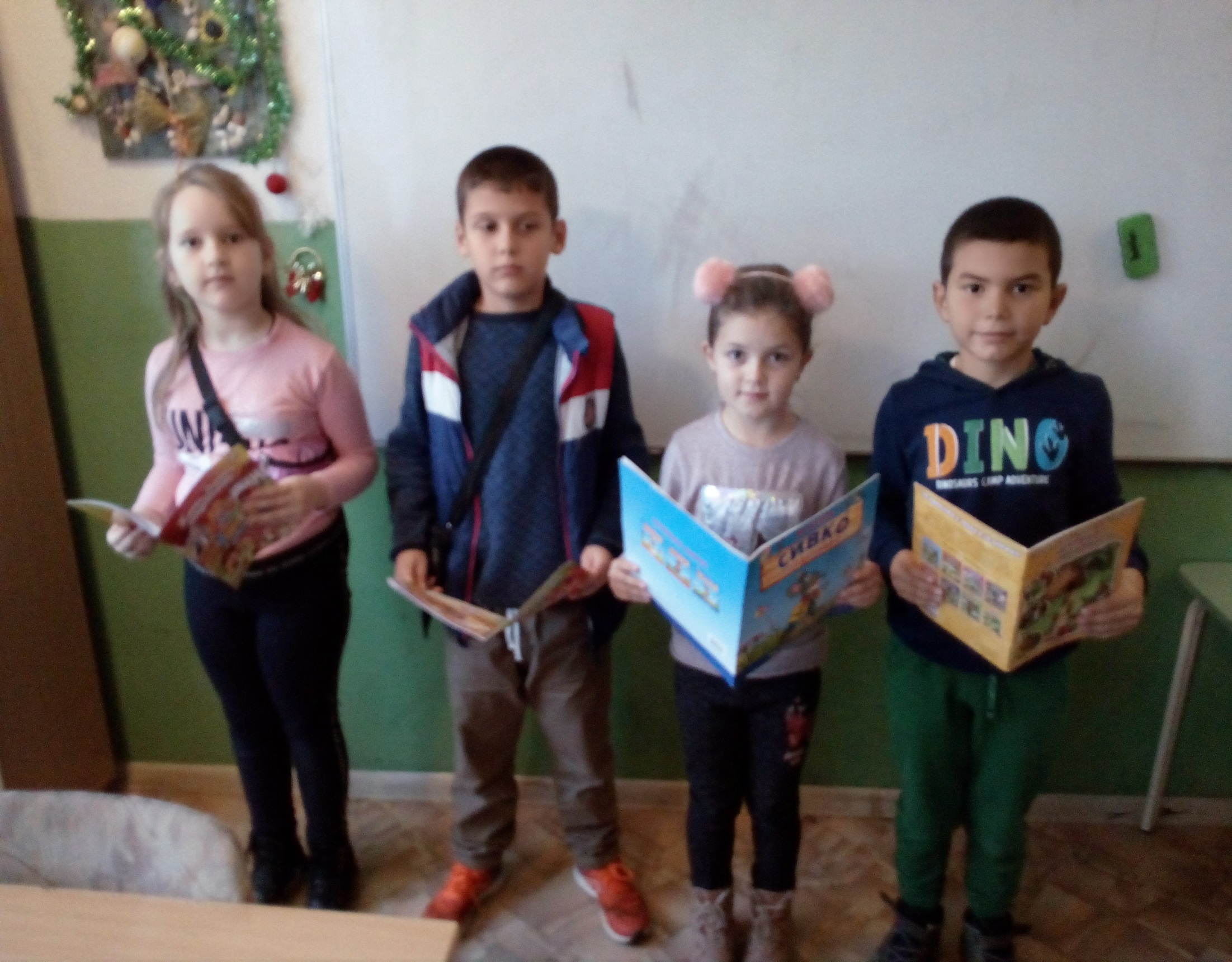 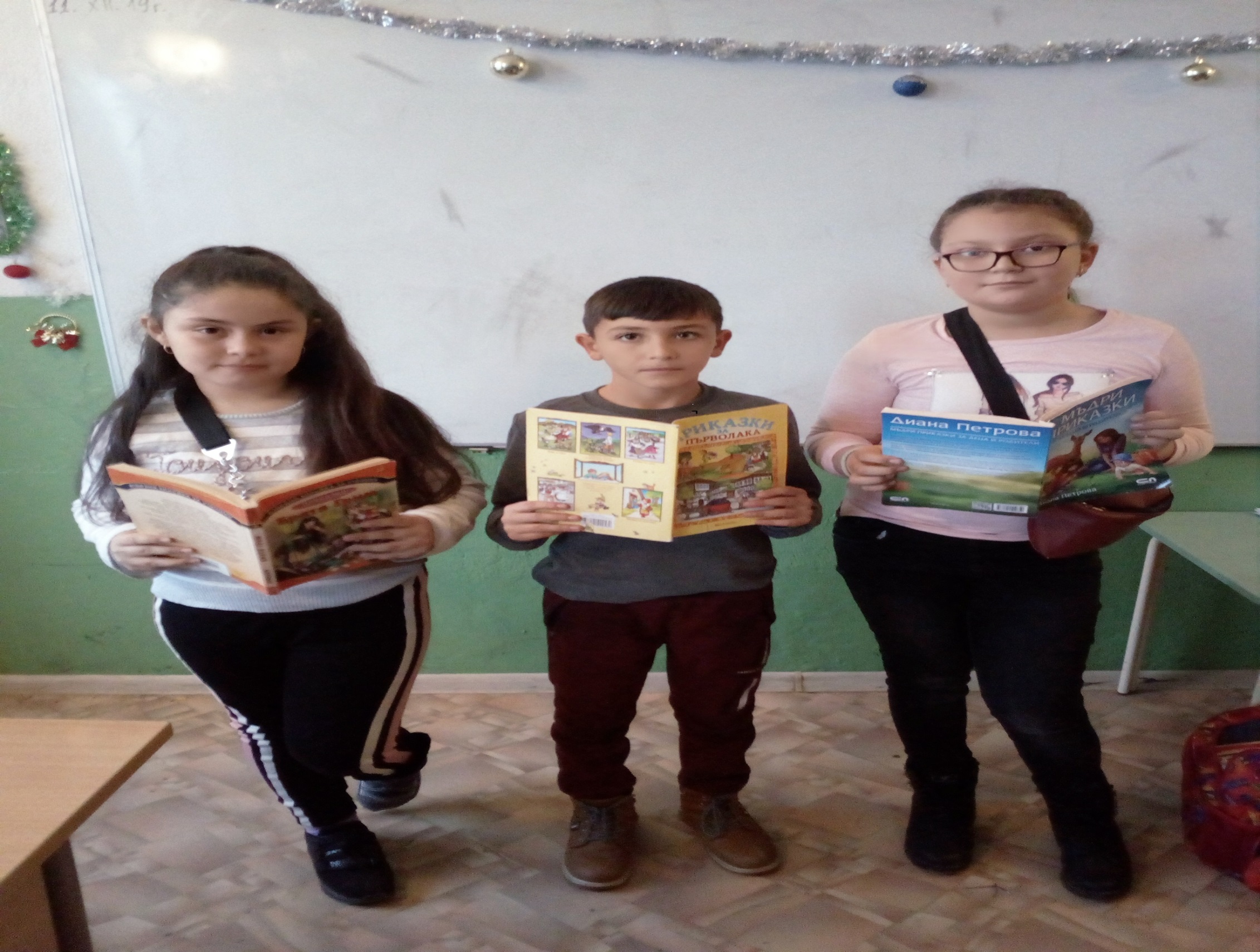 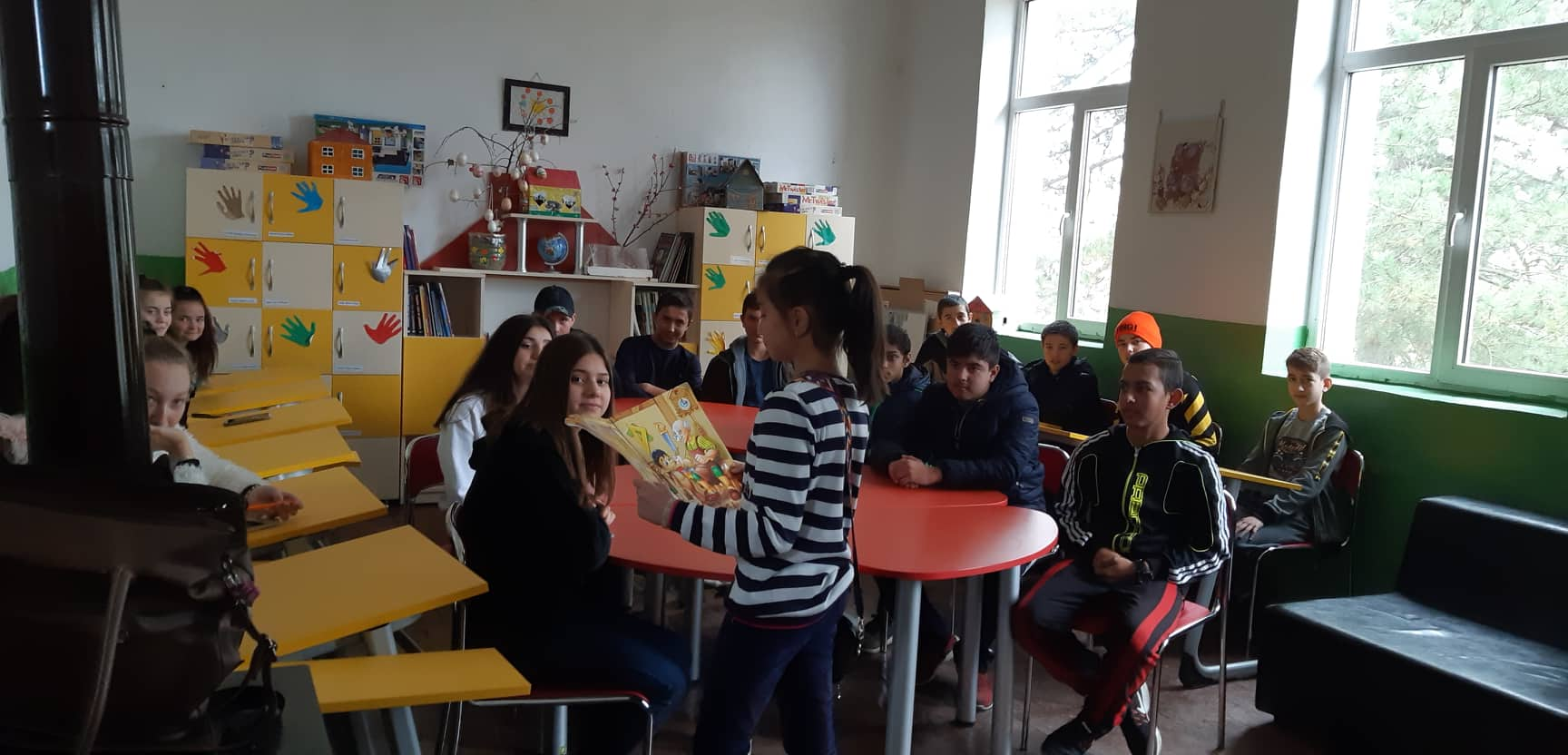 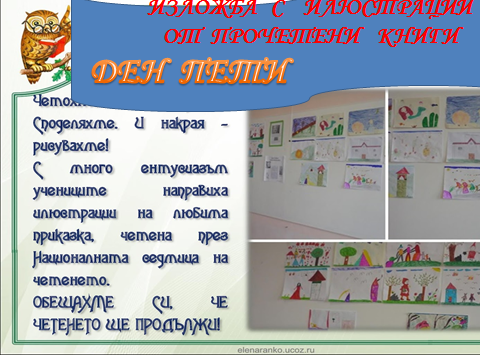 Четохме цяла седмица. Споделихме. И накрая направиха илюстрации на любима приказка, четена през Националната седмица на четенето. ОБЕЩАХМЕ СИ, ЧЕ ЧЕТЕНЕТО  ЩЕ  ПРОДЪЛЖИ
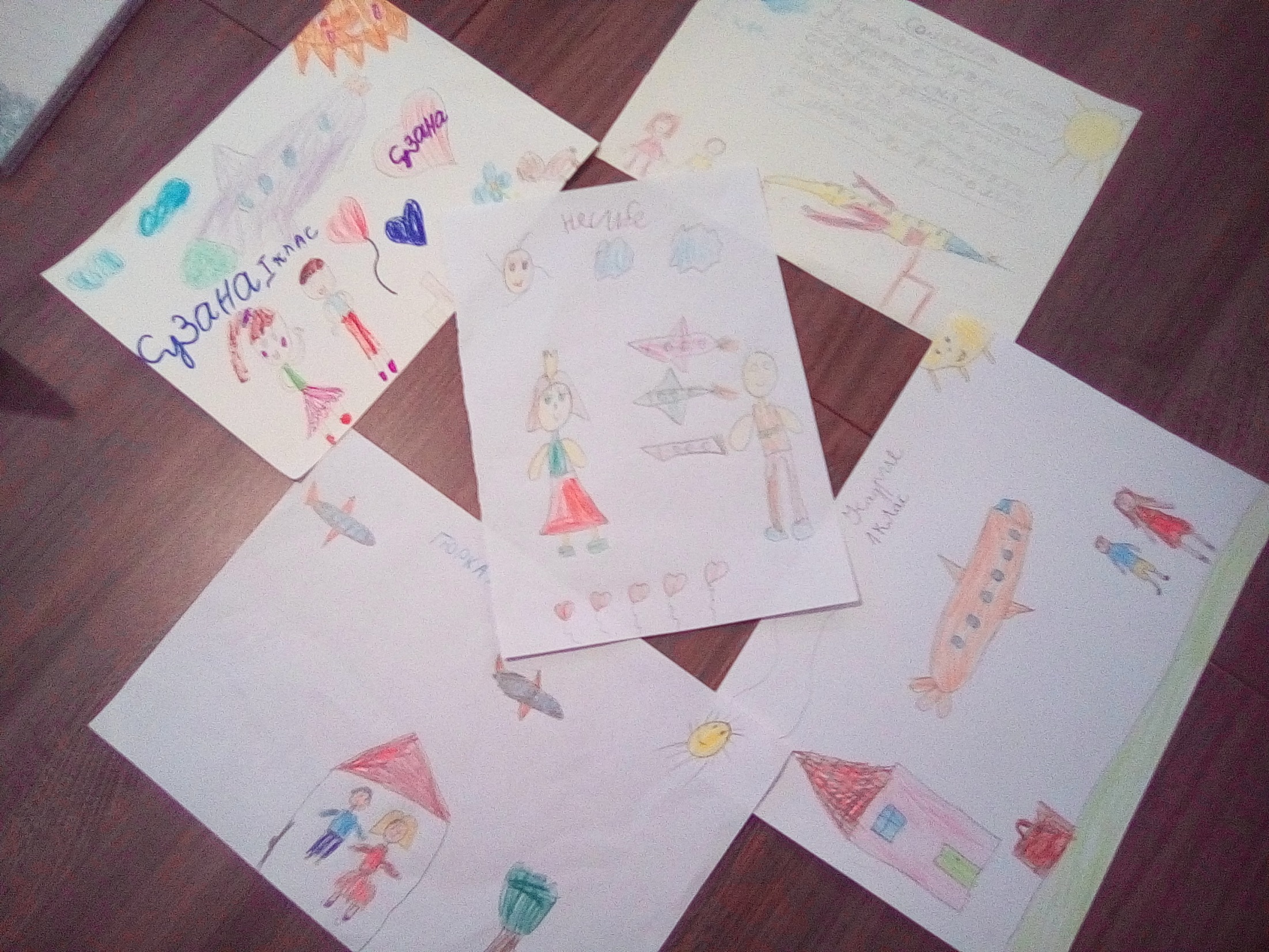 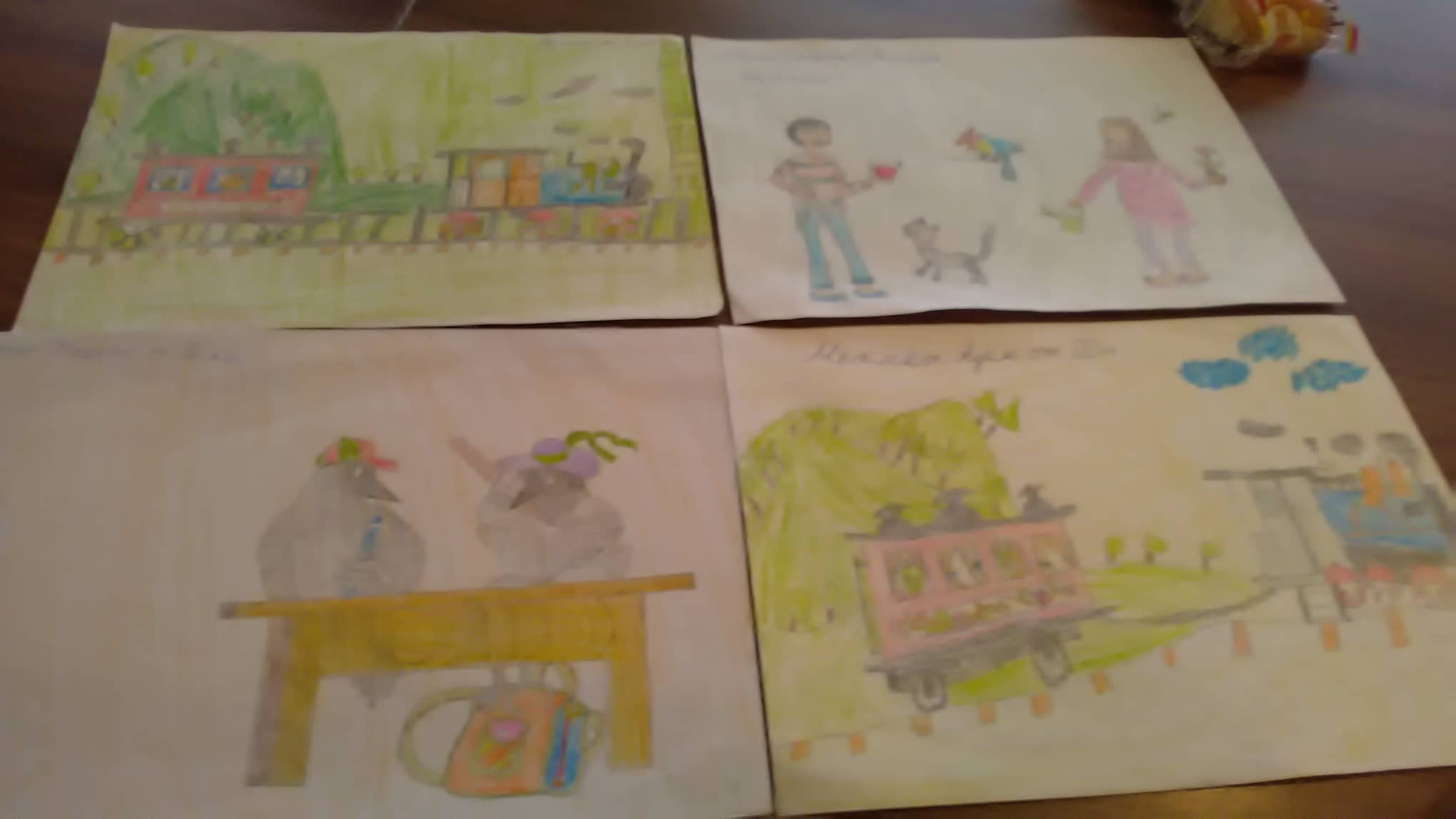 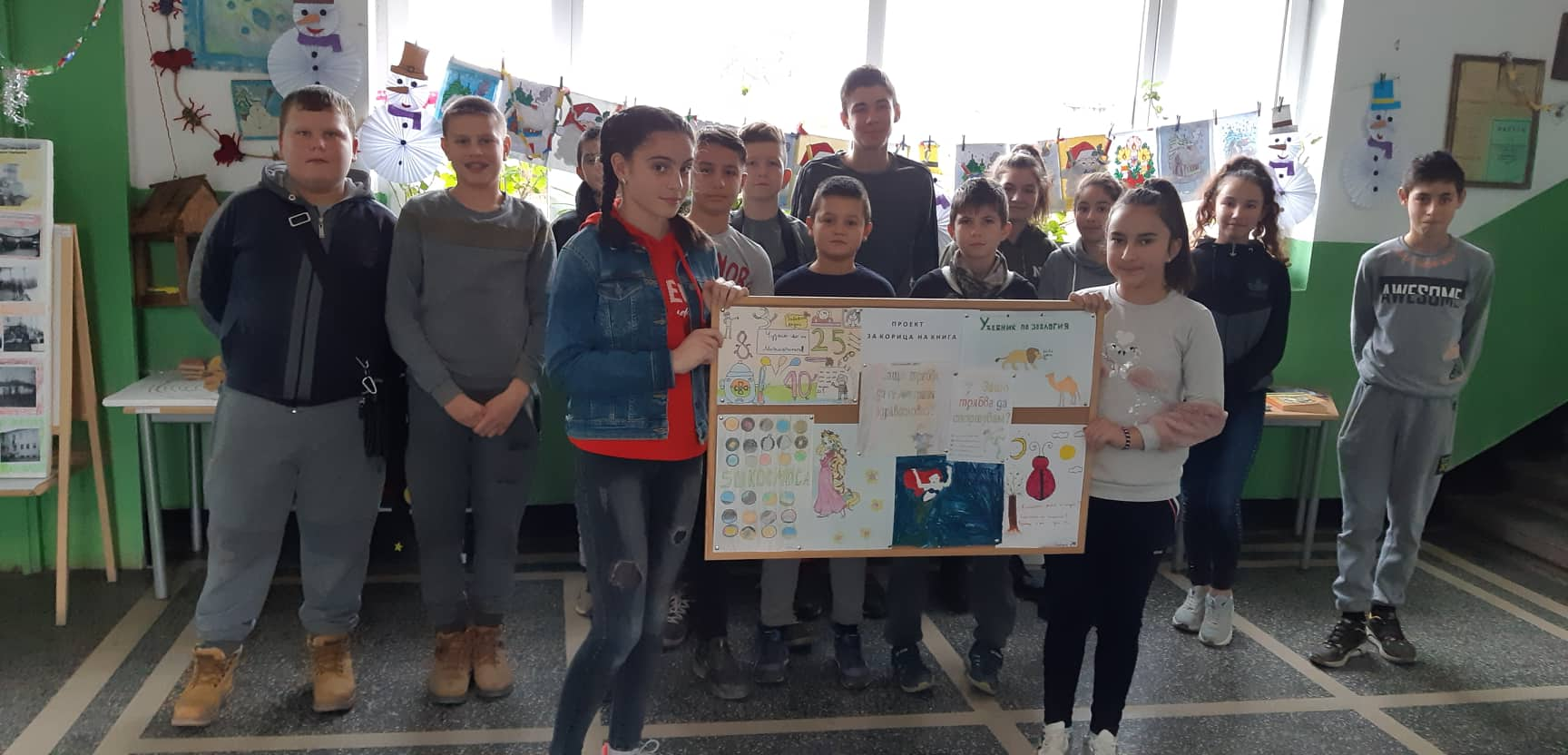